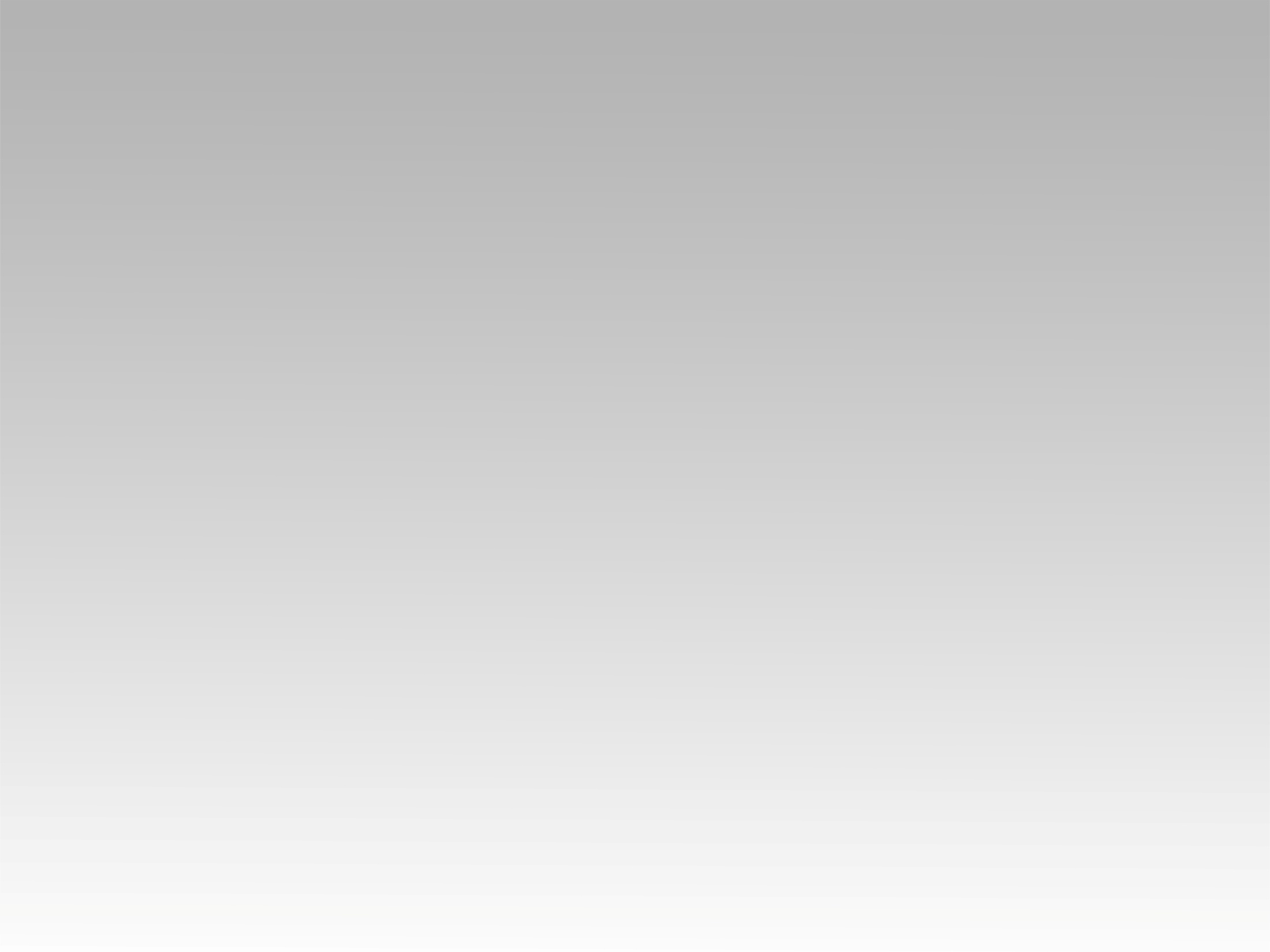 تـرنيــمة
قد مات بالصليب
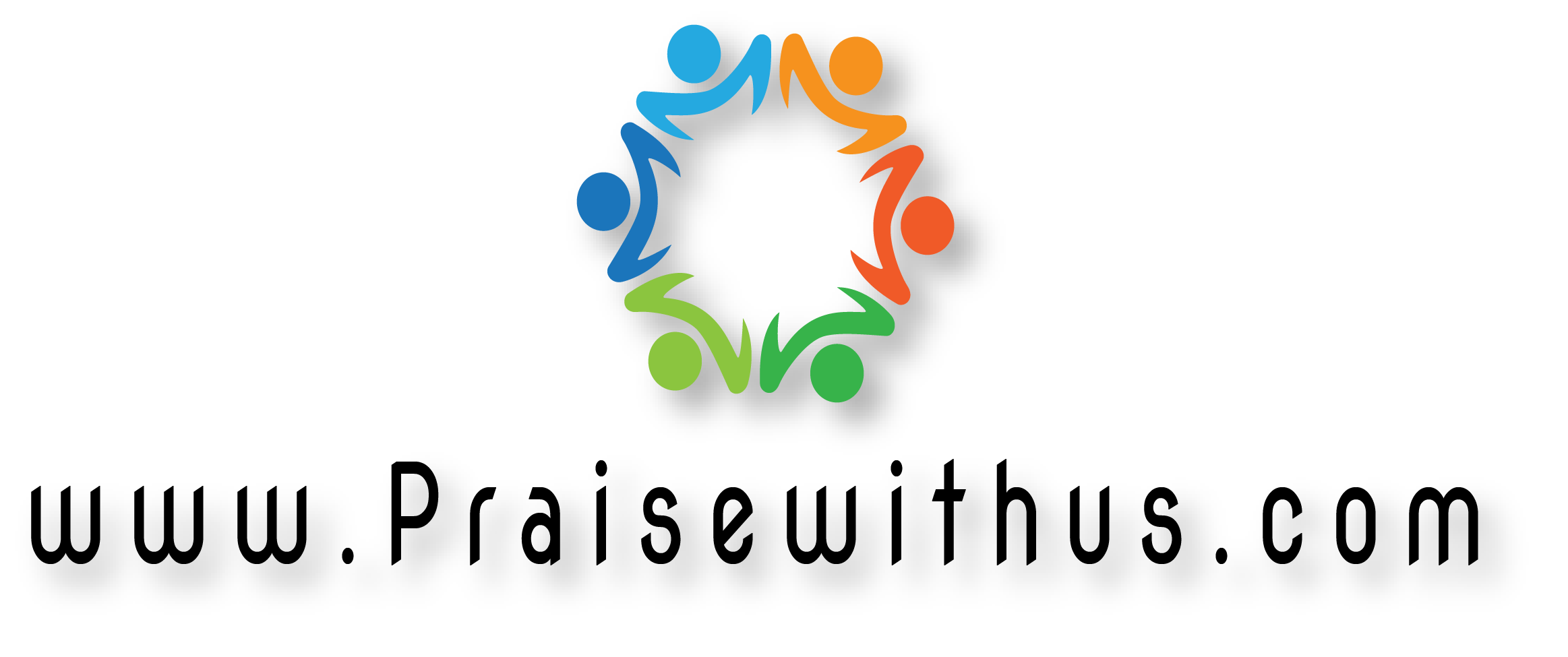 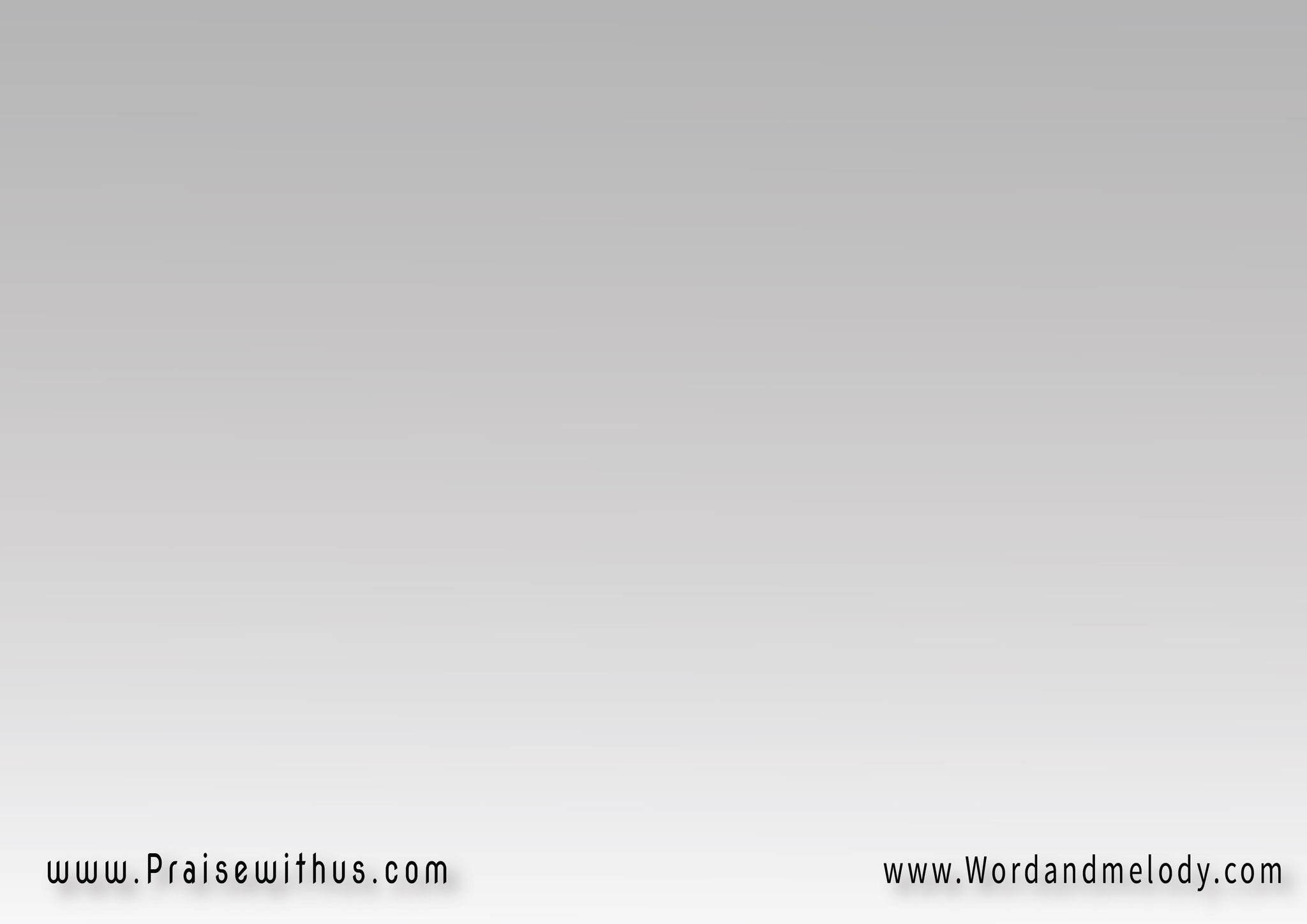 1-قَدْ مَاتَ بِالصَّلِيبْ عَنِّي هٰذا الْحَبِيبْ
فَحُبُّهُ لِذَا عَجِيبْ تَعَالَوْا يَا خُطَاه 
لِوَاهِبِ الْحَيَاه فَحُبُّهُ يُعْطِي النَّجَاه
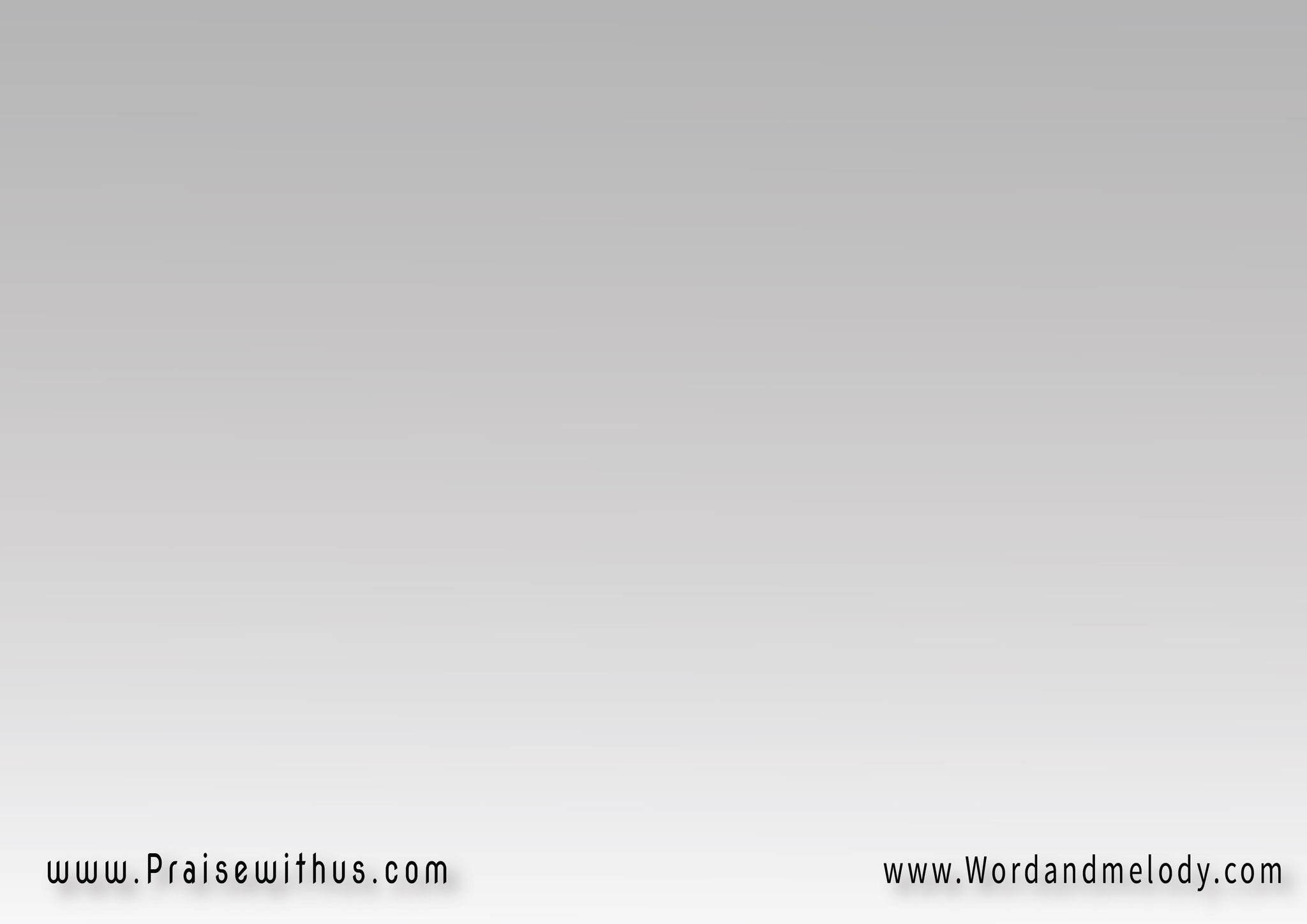 إِنِّي أُحِبُّهُ إِذْ مَاتَ مِنْ أَجْلِي
وَحُبُّهُ يَحْلُو إِذْ غَفَرَ ذَنْبِي
تَعَالَوْا ذُوقُوا وَانْظُرُوا
هٰذا رَبِّي وَمَالِكُ قَلْبِي
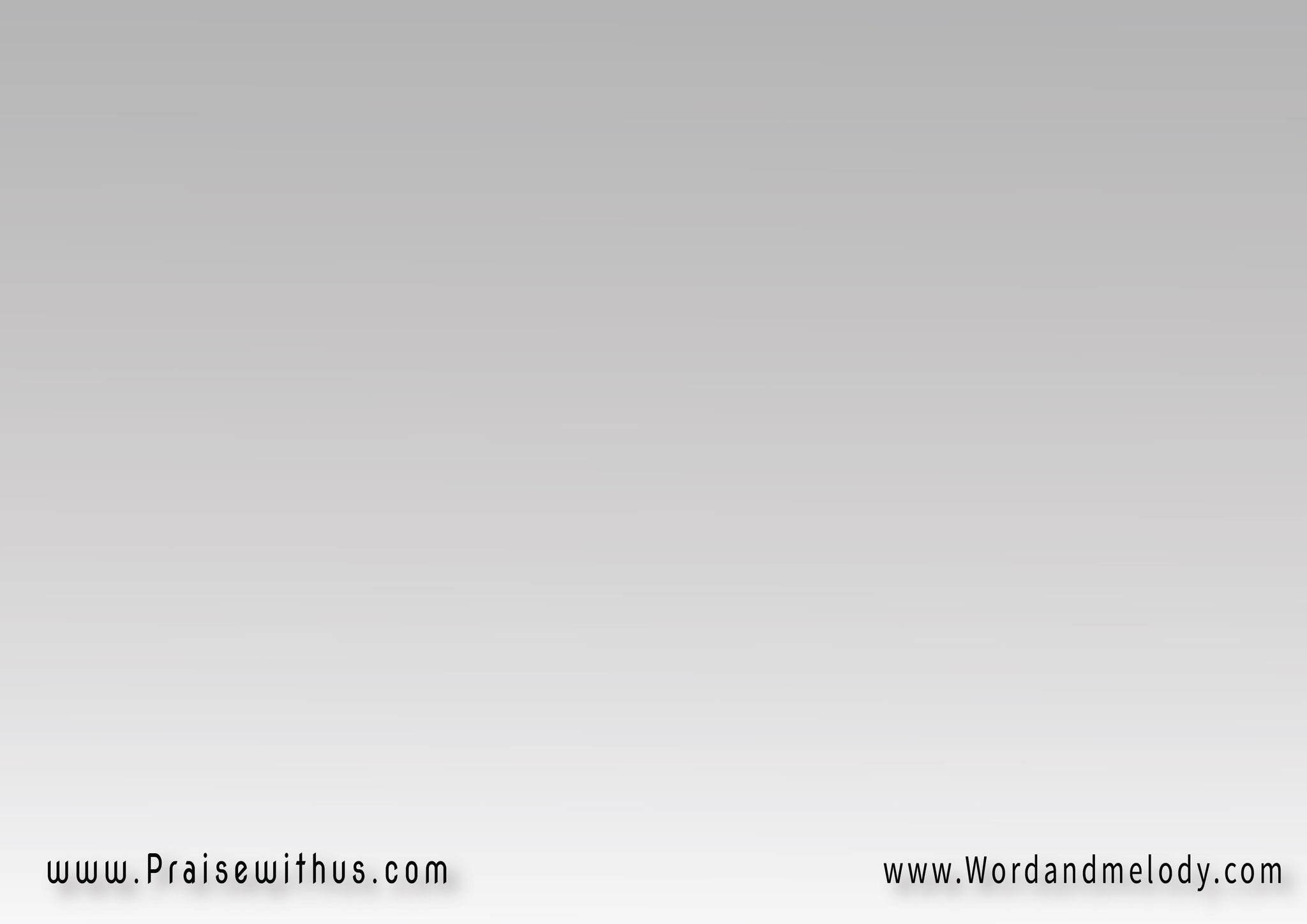 2-كُنْتُ فِي حَيْرَةٍ بِغَيْرِ مُرْشِدٍ
إِبْلِيسُ قَدْ أَذَلَّنِي حَتَّى أَتَى الْحَبِيبْ
 لِقَلْبِيَ الْكَئِيبْ لِي فَاتِحًا بَابَ الرَّجَاءْ
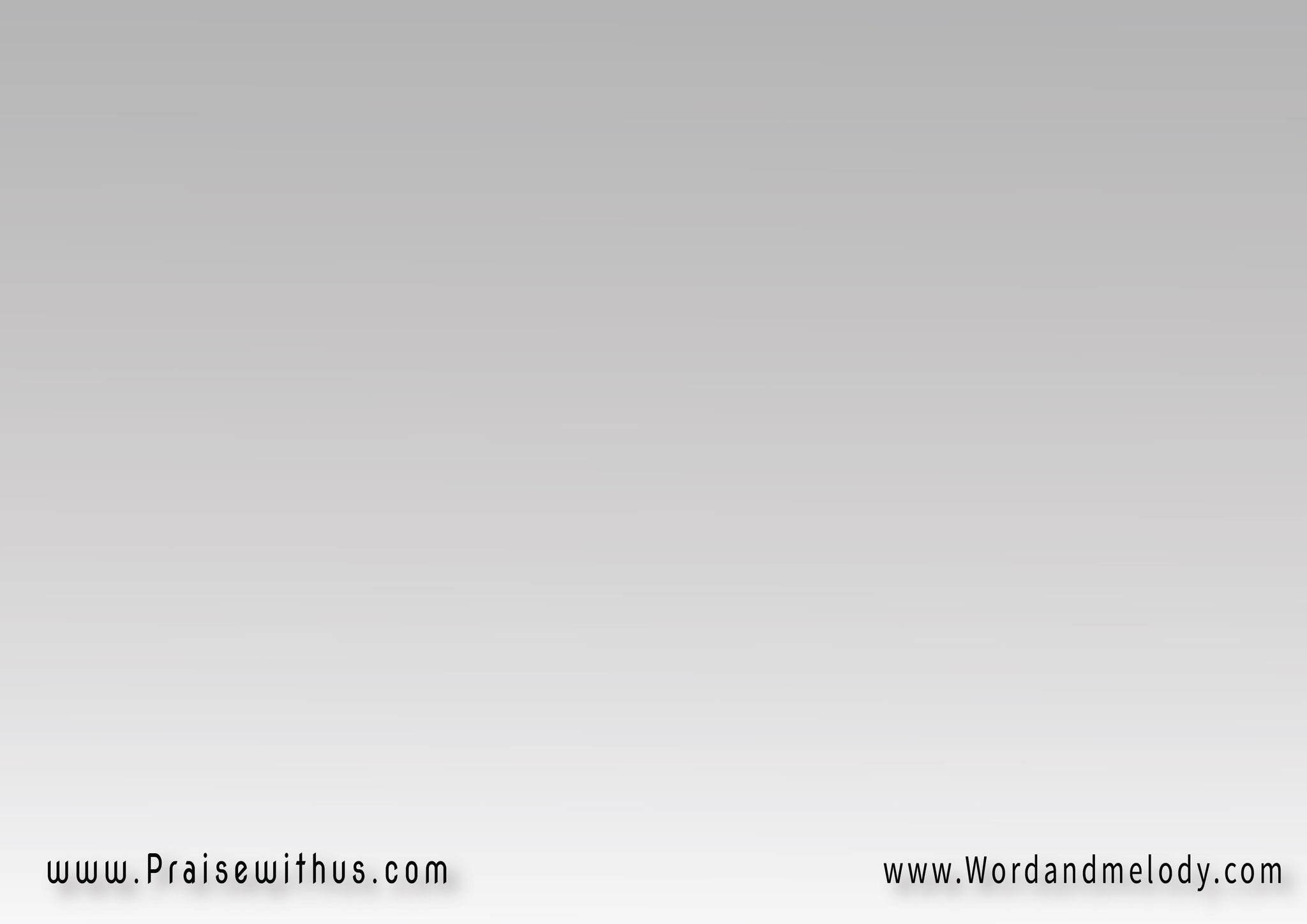 إِنِّي أُحِبُّهُ إِذْ مَاتَ مِنْ أَجْلِي
وَحُبُّهُ يَحْلُو إِذْ غَفَرَ ذَنْبِي
تَعَالَوْا ذُوقُوا وَانْظُرُوا
هٰذا رَبِّي وَمَالِكُ قَلْبِي
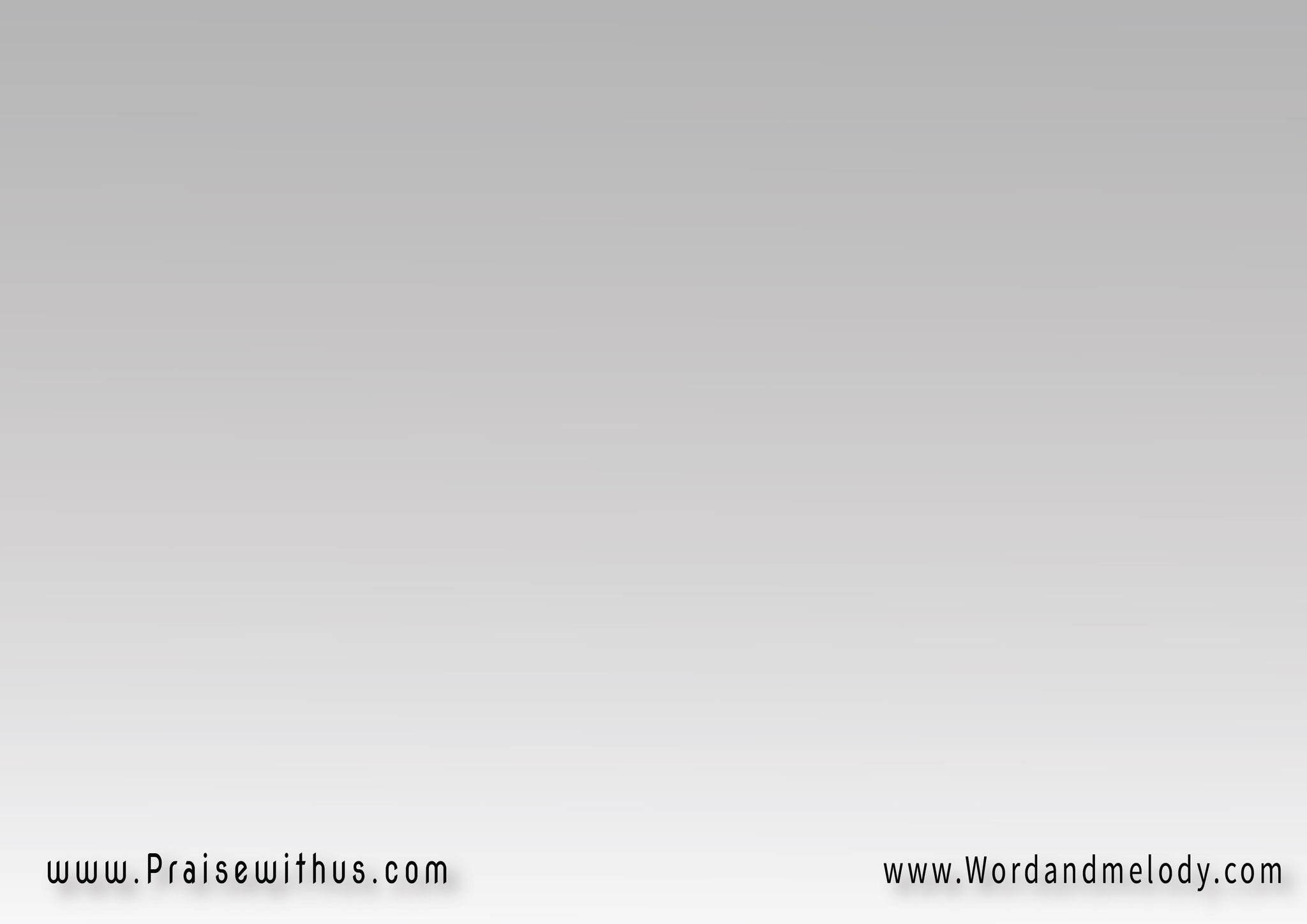 3-قَدْ صِرْتُ حَتَّى الآنْ أَعِيشُ فِي اطْمِئْنَانْ
إِذِ اسْمِي فِي سِفْرِ الْحَيَاه وَمَسْكَنِي هُنَاكْ 
مَع زُمْرَةِ الأَمْلاكْ أَشْدُو لِمَنْ أَحَبَّنِي
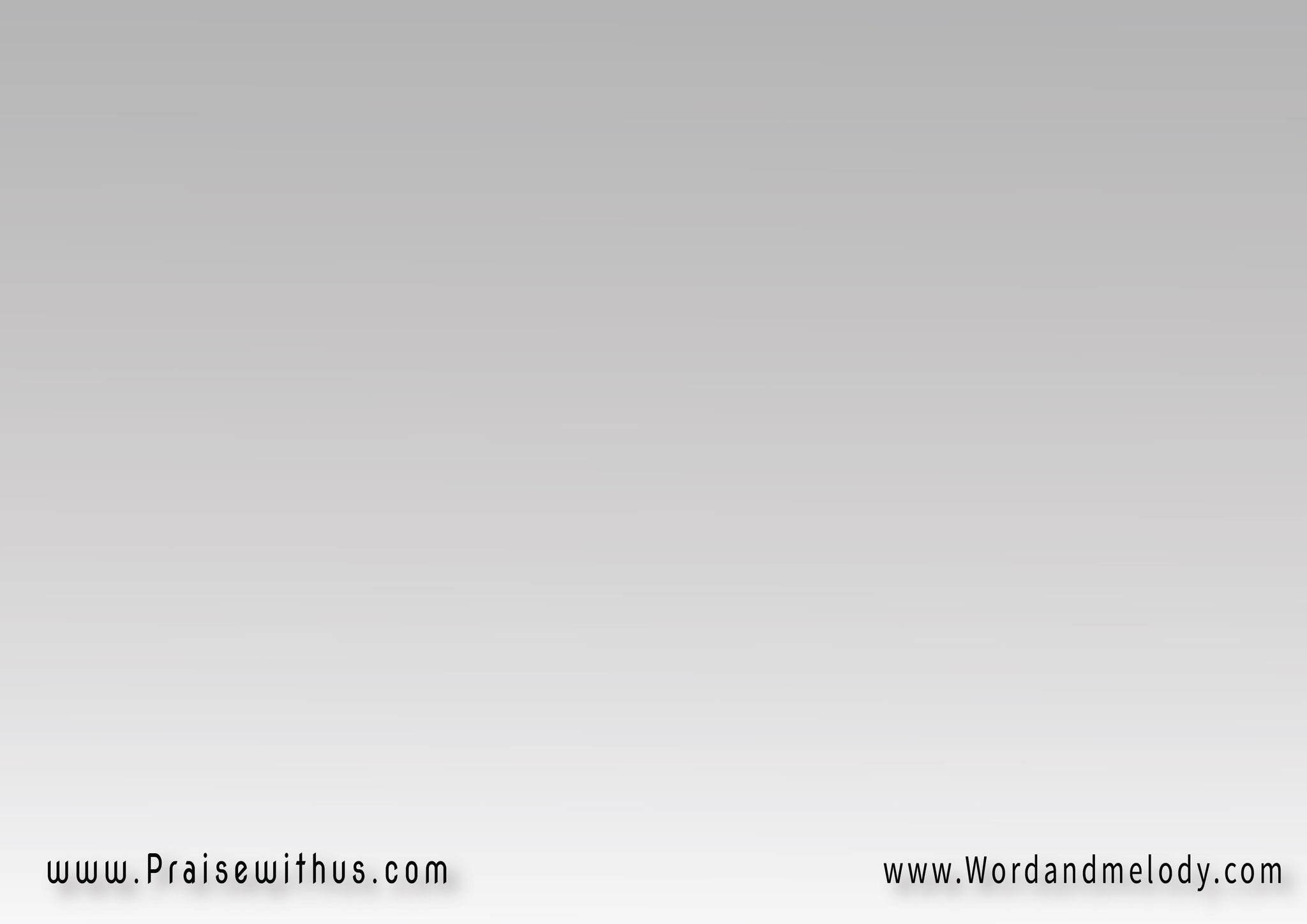 إِنِّي أُحِبُّهُ إِذْ مَاتَ مِنْ أَجْلِي
وَحُبُّهُ يَحْلُو إِذْ غَفَرَ ذَنْبِي
تَعَالَوْا ذُوقُوا وَانْظُرُوا
هٰذا رَبِّي وَمَالِكُ قَلْبِي
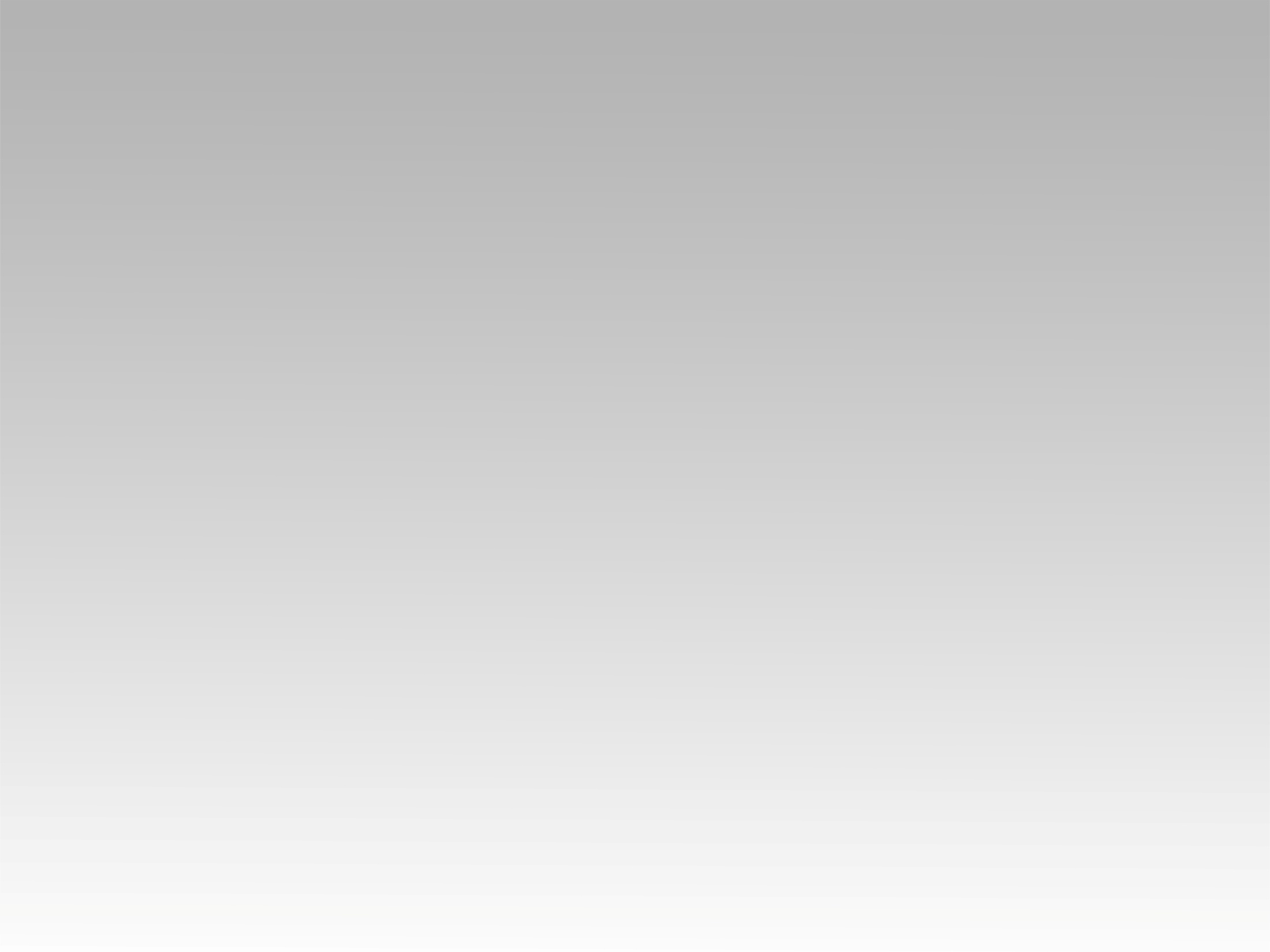 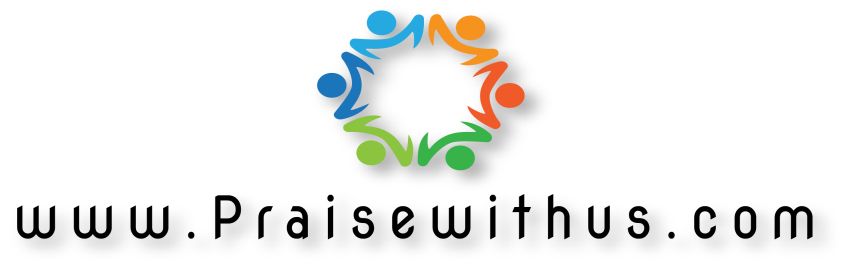